Considerations for Using FGE Conversion Factors in Type A Shipping Packages at the Savannah River Site
Brittany Williamson & James Baker
Sr. Criticality Safety Engineers
American Nuclear Society, 2017 Annual Meeting
San Francisco, CA
June 12, 2017
SRNS-STI-2017-00361
Introduction: K-Area
K-Area was originally a reactor area for plutonium production
Today, K-Area is a premier nuclear materials storage facility with surveillance capabilities
Large arrays of shipping packages
Non-destructive evaluation (NDE)
Calorimetry, digital radiography, active and passive neutron multiplicity counters
Destructive Evaluation (DE)
One dry glovebox for sampling oxide, in-situ measurements, and Pu downblend missions
TRU waste is generated from the glovebox activities
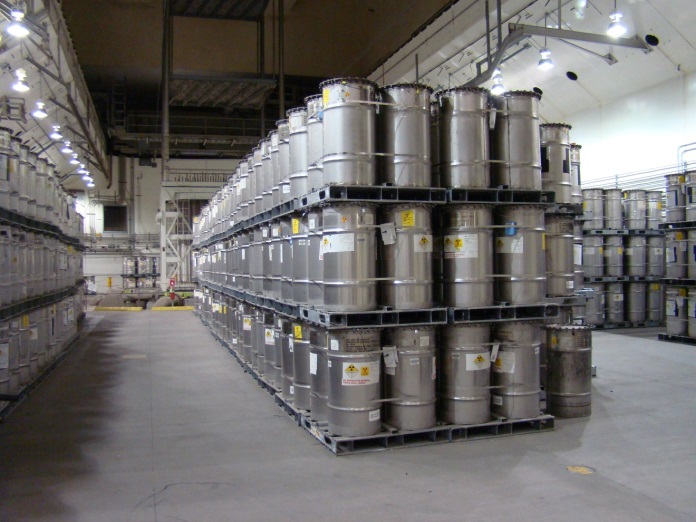 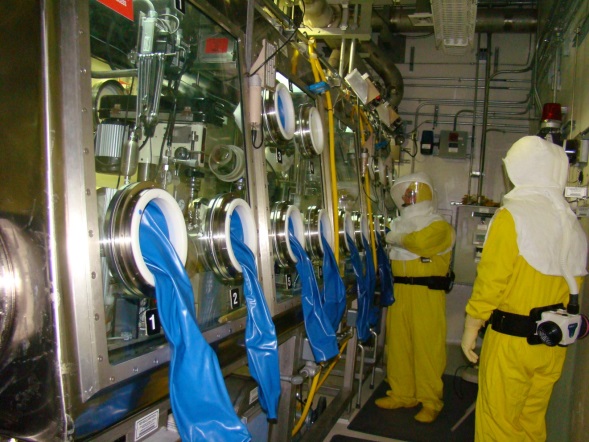 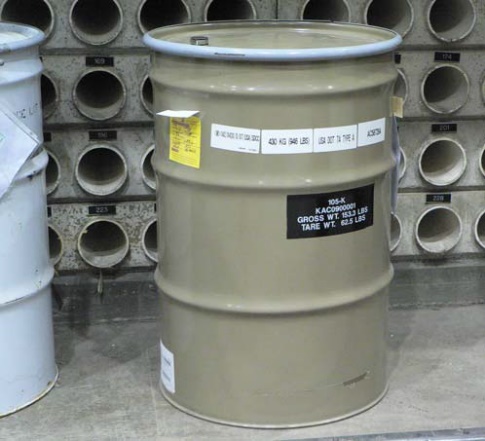 SRNS-STI-2017-00361
2
Introduction: Fissile Gram Equivalent (FGE)
It is useful to have a standardized way to compare containers of fissile materials with different nuclides or a mixture of multiple nuclides
For TRU waste, Contact Handled-Transuranic Waste Authorized Methods for Payload Control (CH-TRAMPAC) is commonly used for FGE values
FGE values may be derived from a ratio of subcritical mass limits from ANS-8.1,  ANS-8.15, or other calculations or handbooks
Example from ANS-8.1 single parameter subcritical mass limits
235U is 780 g
239Pu is 480 g
780/480=1.6
This indicates that 1 g 239Pu has the same multiplication as 1.6 g 235U
This can also be seen when looking at a graph of the critical mass vs. concentration of both Pu and U
SRNS-STI-2017-00361
3
Critical Mass Curve
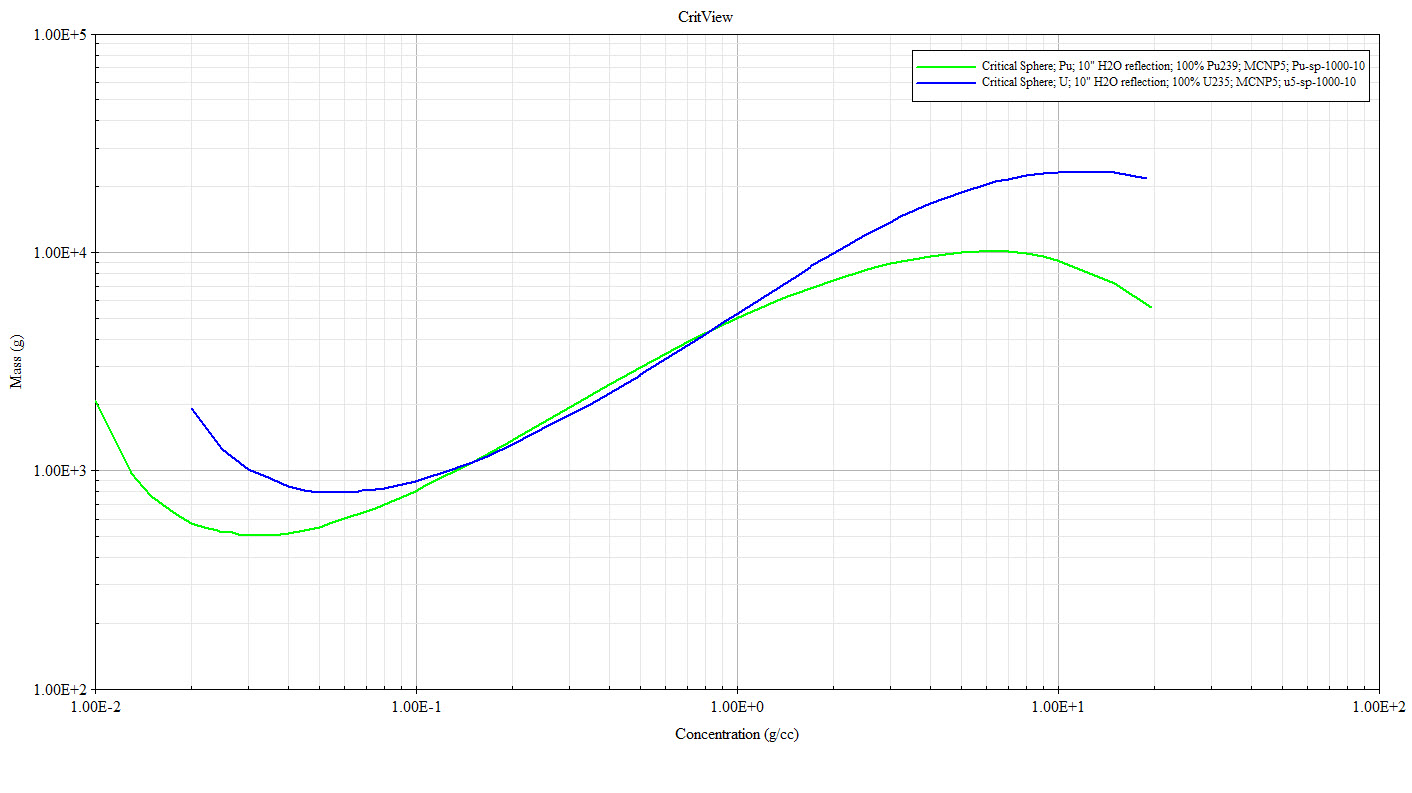 800 g
500 g
SRNS-STI-2017-00361
4
Potential Non-Conservatism
This ratio is valid for systems that are:
Optimally moderated
Isolated/not in an array
What happens when we are at a different location on the critical mass curve?
SRNS-STI-2017-00361
5
Critical Mass Curve
Anthony Wilson (Sellafield) – Enhancements to a Dissolver Burn Up Credit Safety Case to Reduce Further Gd Use in the Thermal Oxide Reprocessing Plant (THORP)
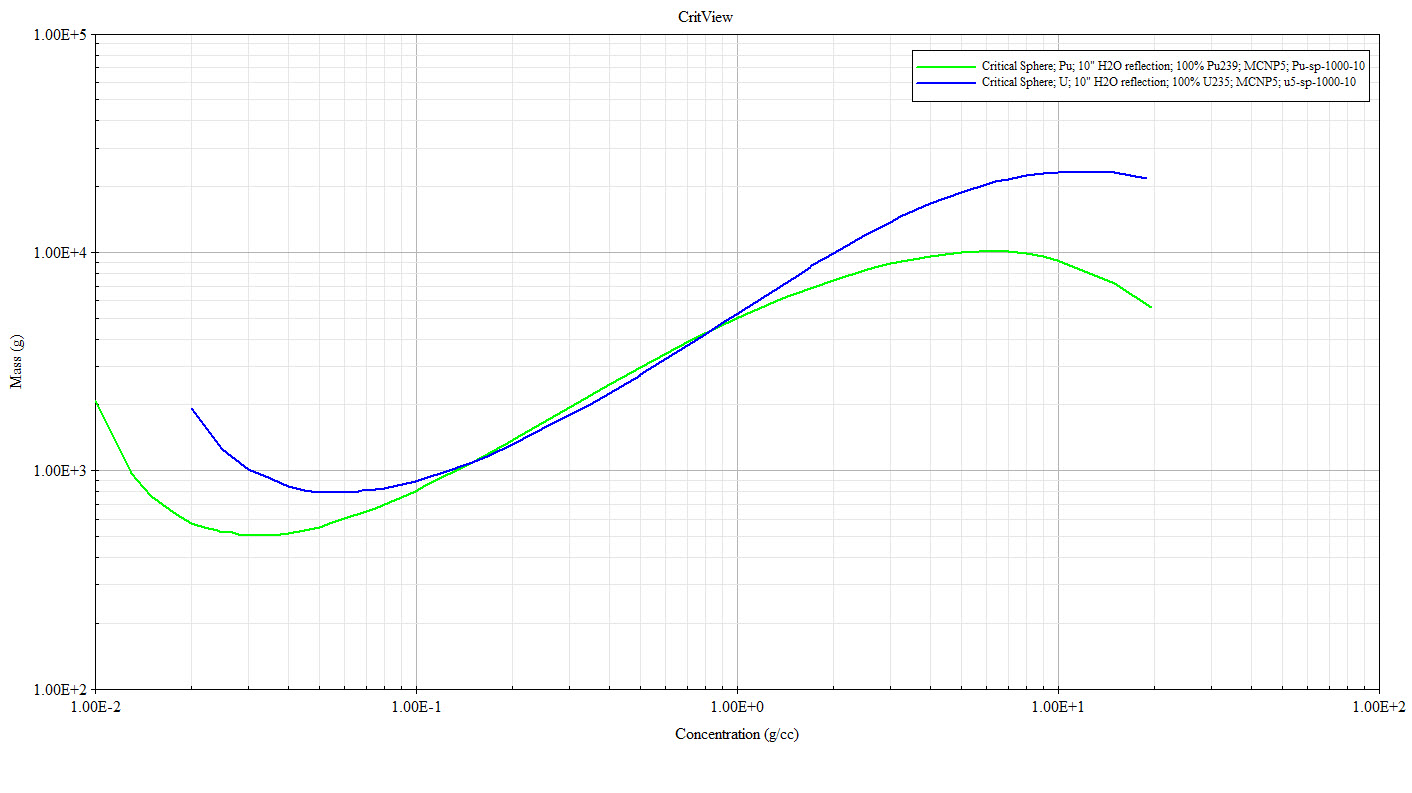 1,130 g
1,110 g
0.4 g/cc
SRNS-STI-2017-00361
6
Critical Mass Curve
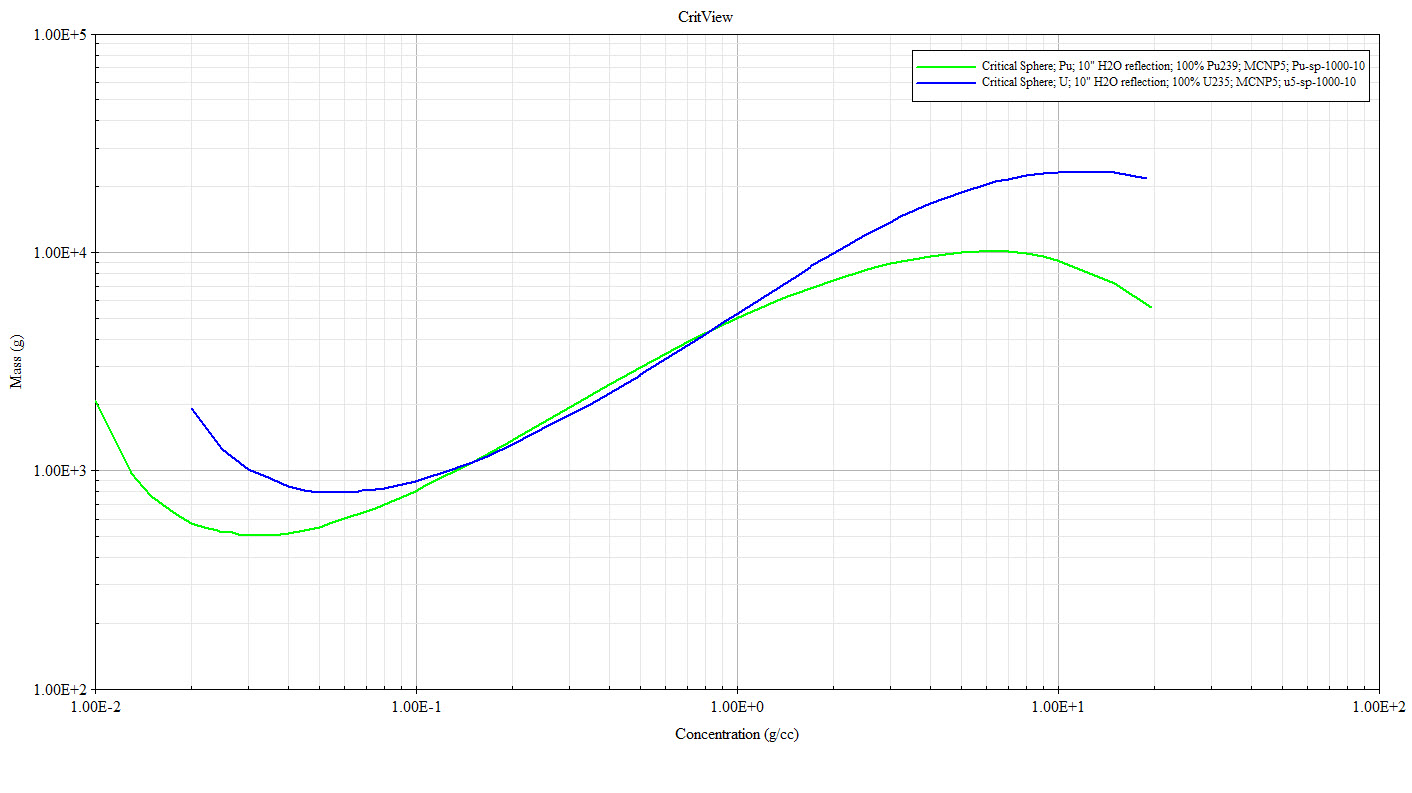 SRNS-STI-2017-00361
7
Critical Mass Curve
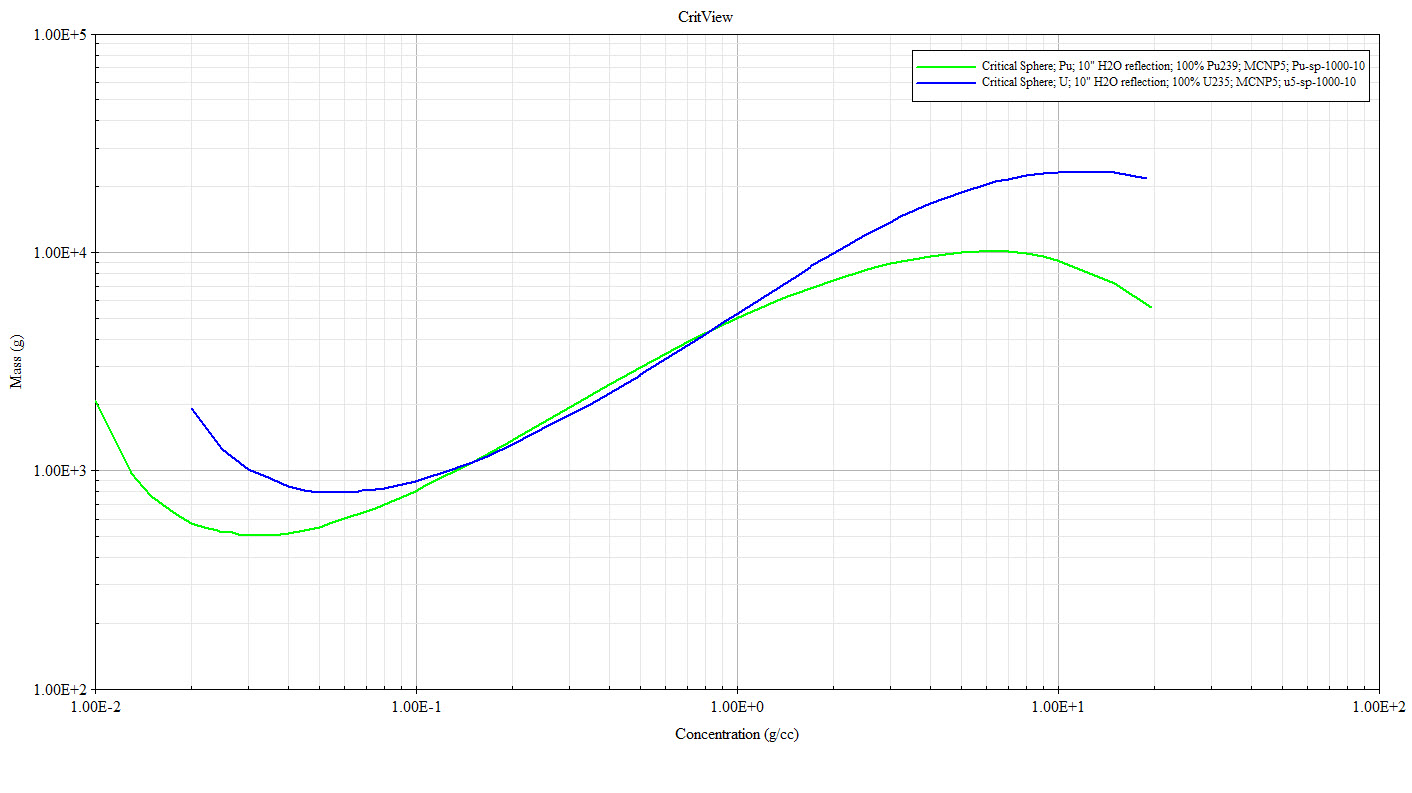 Red box indicates region where the 1.6 FGE conversion factor may not be conservativebetween 0.05 g/cc and 4.0 g/cc
SRNS-STI-2017-00361
8
8
K-Area Specific Considerations
K-Area has two Type A waste packages that fall into the red region of concern
SAFDRUMs are used to transport Pu oxide samples on-site
Pu oxide is modeled at a concentration of 0.42 g/cc
Criticality Control Overpacks are used for Pu downblend missions
Pu oxide is modeled at a concentration of 0.18 g/cc
Special considerations were given to the following parameters:
Mass
Interaction
Moderation
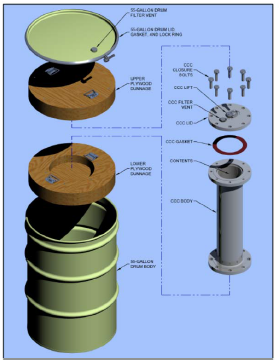 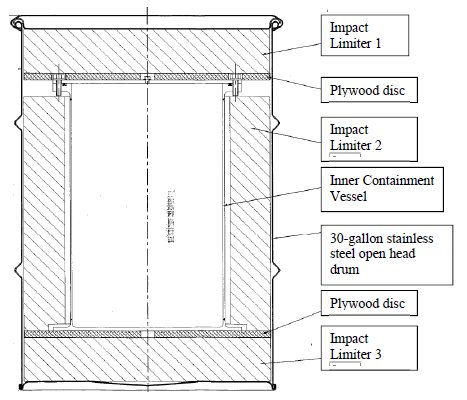 SRNS-STI-2017-00361
9
Mass
The lowest point on the critical mass curve is slightly over 500 g 239Pu
If the mass of the fissile unit in question is less than or equal to 500 g 239Pu, then converting that mass to g 235U using the conversion factor of 1.56 (from CH-TRAMPAC) will always yield a value less than 780 g 235U, which is less than the lowest point of the 235U curve
Therefore, if the fissile unit in question has a mass of less than or equal to 500 g 239Pu, regardless of the concentration or density, it is acceptable to use CH-TRAMPAC conversion factors

SAFDRUM mass limit = 	195 FGE 239Pu 
CCO mass limit = 	380 FGE 239Pu 
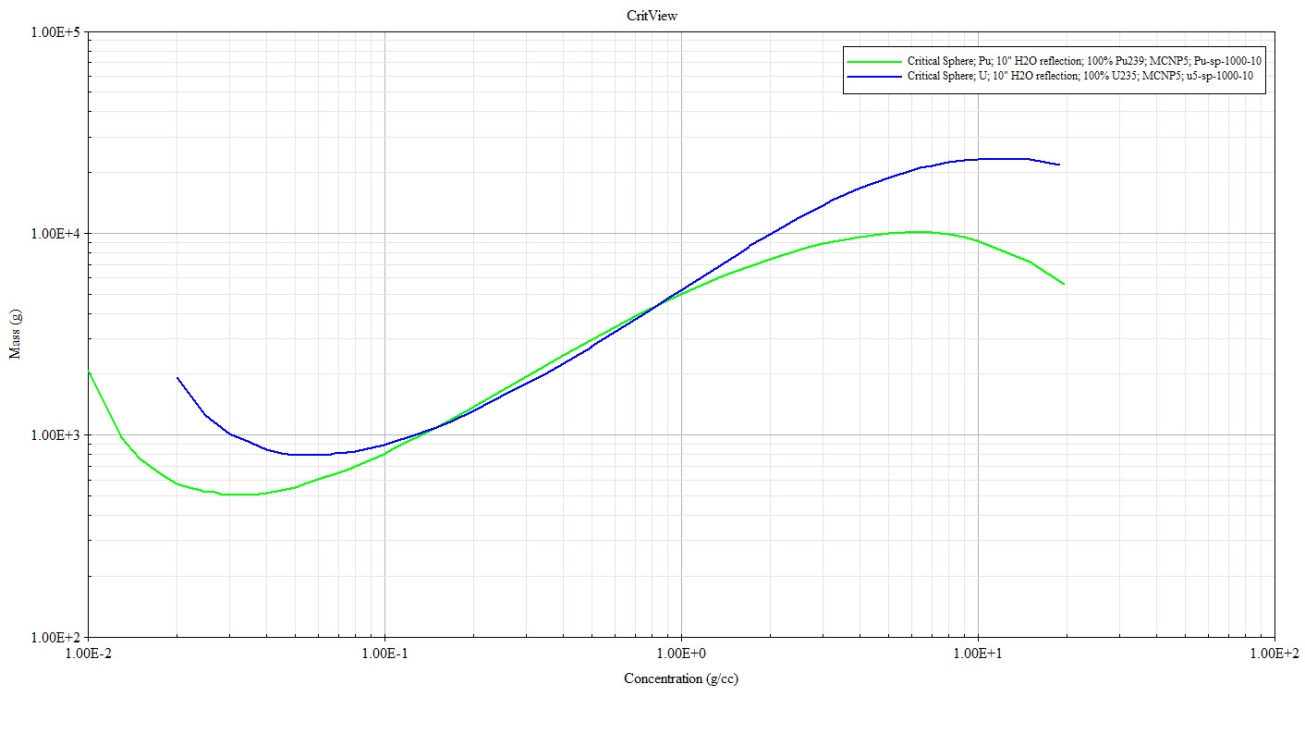 SRNS-STI-2017-00361
10
Interaction
K-Area has large arrays of shipping packages
The limits from ANS-8.1 and ANS-8.15 do not apply to arrays, and therefore FGE conversion factors based on those limits may not be applicable to arrays
MCNP calculations were performed for a large system of 18 kg 239Pu as oxide representing a large array of Pu downblend cans with a density in the 0.18 g/cc range
The same calculations were performed with 18 kg * 1.56 = 28 kg 235U in the same volume
Keff from the 235U cases was ~2% higher than the 239Pu cases
This confirms that the CH-TRAMPAC conversion factors are not conservative in this region
However, if 2% was added to the system multiplication for all normal and credible abnormal conditions, no cases would challenge system limits
SRNS-STI-2017-00361
11
Moderation
The Standard Waste Box (SWB) is postulated to have a credible upset mass of 650 FGE 239Pu
The red region of concern can also be expressed in terms of H/X
From ~530 to ~5
However, due to the large volume of the SWB, if the mass was evenly distributed, the density would be ~0.0005 g/cc – well outside the region of concern
In the normal condition, H/X for the SWB is ~100,000 – well outside the region of concern
In the upset condition, H/X for the SWB is ~7,000 – still well outside the region of concern
SRNS-STI-2017-00361
12
Other considerations
Product vs. Waste
Poisons
Poisons may change the neutron spectrum of the system, which may invalidate FGE conversion factors
Form
Bimodal systems may have a complicated neutron spectrum, which may invalidate FGE conversion factors
SRNS-STI-2017-00361
13
Conclusion
The development and applicability of FGE conversion factors was explored, with special emphasis on Type A shipping packages in the K-Area Complex at the Savannah River Site
Most packages are under 500 g 239Pu, and the CH-TRAMPAC conversion factors were shown to be acceptable
Array considerations were demonstrated to increase keff by no more than 2%, which is still safe when applied to all cases
For the one Type A shipping package that may have more than 500 g 239Pu, the moderation was shown to be well outside the region of concern

Therefore, CH-TRAMPAC conversion factors may be used for all Type A shipping packages in K-Area at the Savannah River Site
SRNS-STI-2017-00361
14
Questions?
References
CritView
https://ncsp.llnl.gov/ncsinfoMain.html
NCSP Homepage -> NCS Information -> ARH-600 Handbook link on the left
B. Williamson, Criticality Calculations for Storage and Handling of Shipping Packages in the K Area Complex, N-CLC-K-00288, Savannah River Nuclear Solutions, Aiken, South Carolina (2016).
J. Baker, Nuclear Criticality Safety Evaluation: Fissile Oxide Processing in the K-Area Interim Surveillance Vault in the K-Area Complex, N-NCS-K-00062, Savannah River Nuclear Solutions, Aiken South Carolina (2015).
SRNS-STI-2017-00361
15
Extra Pictures
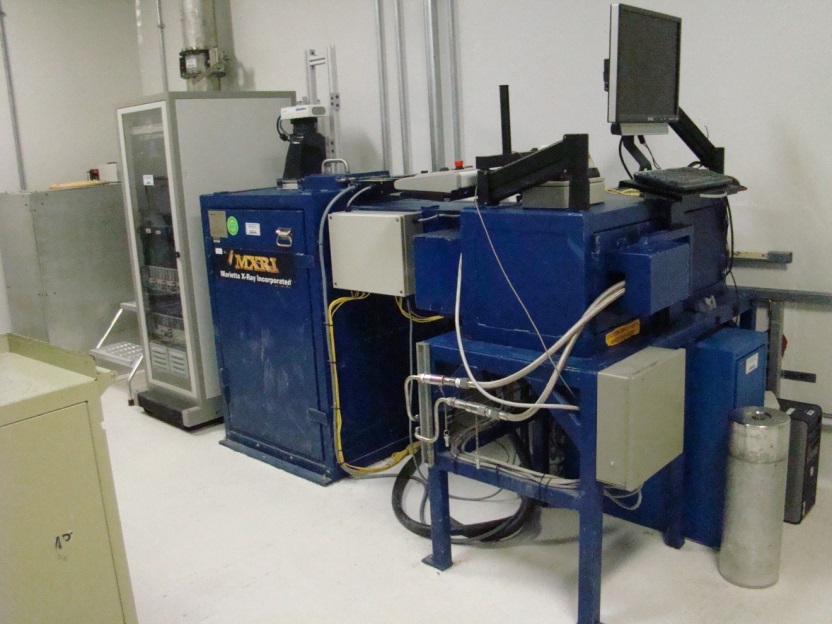 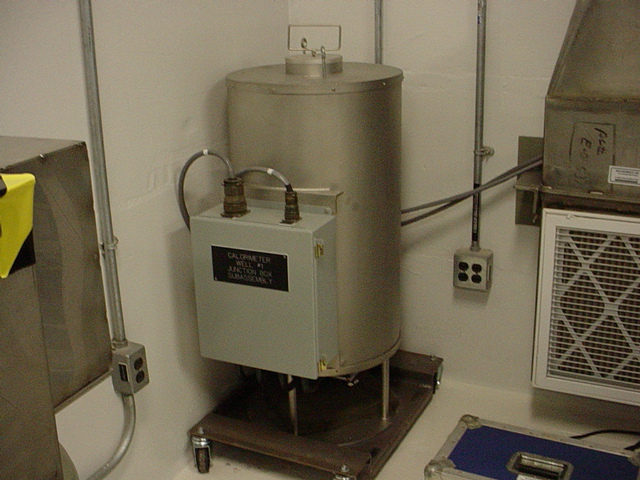 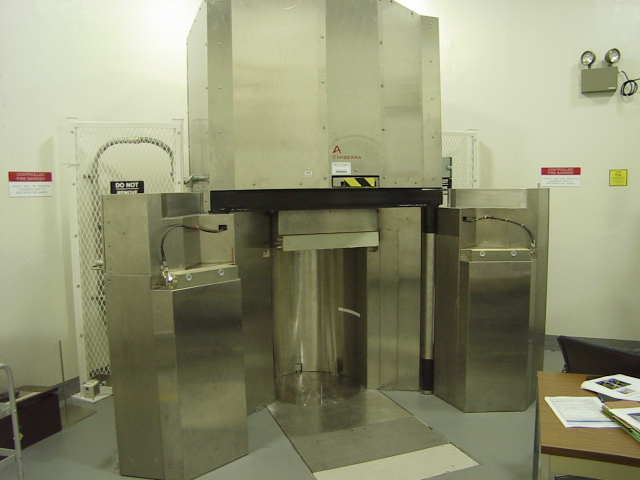 SRNS-STI-2017-00361
16
Extra Pictures
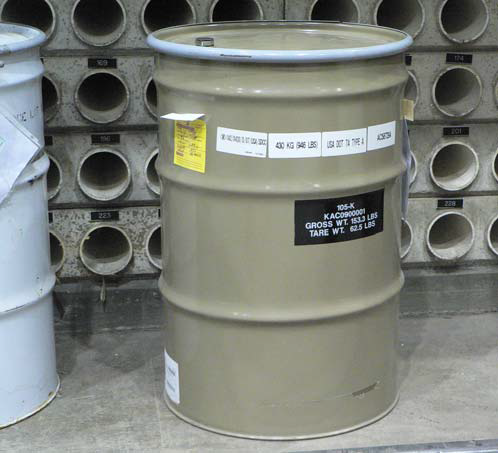 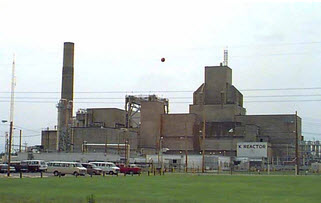 SRNS-STI-2017-00361
17
Rule of Fractions
SRNS-STI-2017-00361
18